MonitoringAttività associata allo use case SHAKE
Fabio Farina, GARR
ReCaS (Bari), 25 feb 2025
TeRABIT - Work-Package Leaders Meeting
Mini-Agenda
A - Brevissimo riassunto dell’azione

B - Primi requisiti tecnici raccolti

C - Prima idea design HL e identificazione attori

D - Prossimi passi
2
A - Attività di recentissimo avvio
Meeting «conoscitivo» - 15 ottobre 2024
Introduzione minimale al monitoraggio in essere tra i partner

Avvio tavolo tecnico monitoring – 20 febbraio 2025
Discussione su raccolta dei requisiti
Prima idea di possibile architettura

Oggi – attività in itinere
3
B - Sintesi della call del 20 febbraio (1/2)
ObiettivoMonitoraggio federato delle infrastrutture usate da use-case SHAKE

Nozioni acquisite su SHAKE
Use-case TeRABIT da OGS a tema HPC per sismologia
Output in condizioni di hard real-time (<6 ore) 
Catena di codici paralleli multi-nodo + azioni di staging dei dati 
Innescato da VM ponte ai sistemi a coda, espone interfaccia verso il Web
In esecuzione @ReCAS, prossimamente @Cineca e @HPC Bubble INFN
4
B - Sintesi della call del 20 febbraio (2/2)
Approccio richiesto al monitoraggio
Astrazione utile sia a ricercatori sia a operatori infrastrutturali
Coniugare telemetria «classica» e user-centric
Tempi e risorse misurati con prospettiva utente, da punto di innesco
Metriche aggregate, offuscare dettagli dei provider

Altri requisiti
Toy-run regolari di verifica funzionale della catena (calcolo-trasferimenti)
Misurare i tempi di attesa nei sistemi a coda
Liveness e raggiungibilità della VM di innesco
5
C - Prima draft di design ad alto livello
Fattorizzare l’esperienza di monitoraggio
Casi multi-dominio analoghi (GARR-T Stats & GN5.2 TimeMap)
Riusare il più possibile: architetture e tool in essere

Concentrare lo sforzo sul dato
Cosa monitorare: puntuale, mirato, essenziale
Formati neutrali, tool e pratiche comuni consolidate
Policy ben definite: attori e azioni
6
C - Architettura a blocchi
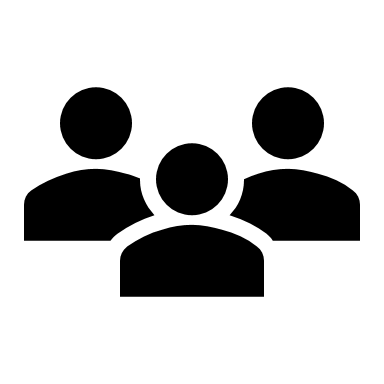 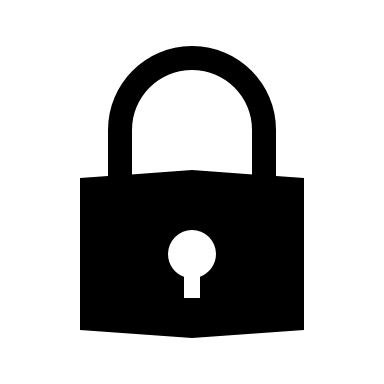 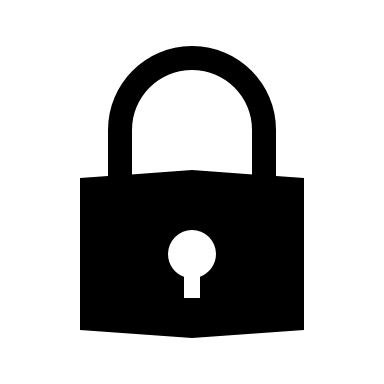 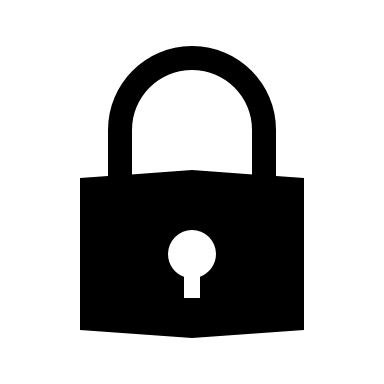 Dashboard
+
Alerting/Alarm
Sonde in Dominio 1
Timeseries
Database

Geo-replica
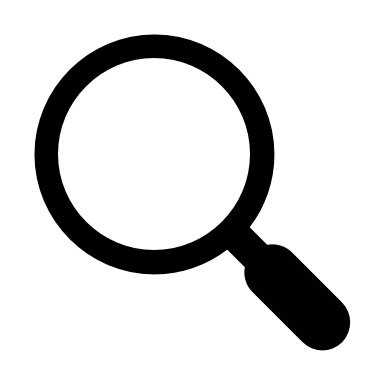 Sonde in Dominio 2
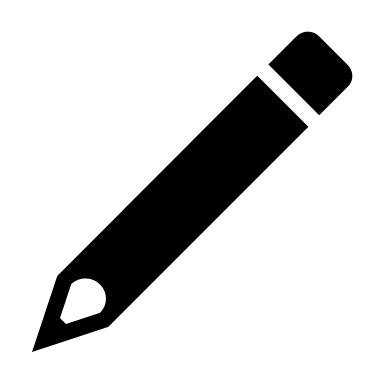 Sonde in Dominio 3
API Token
con vincoli autoritativi
Raccolta e normalizzazione
Persistenza ed elaborazione
Presentazione
7
C – Attori, chi fa cosa
8
C – Più in dettaglio, componenti prêt-à-porter
GARR-T
Metrics
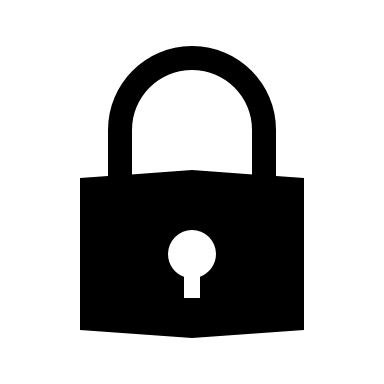 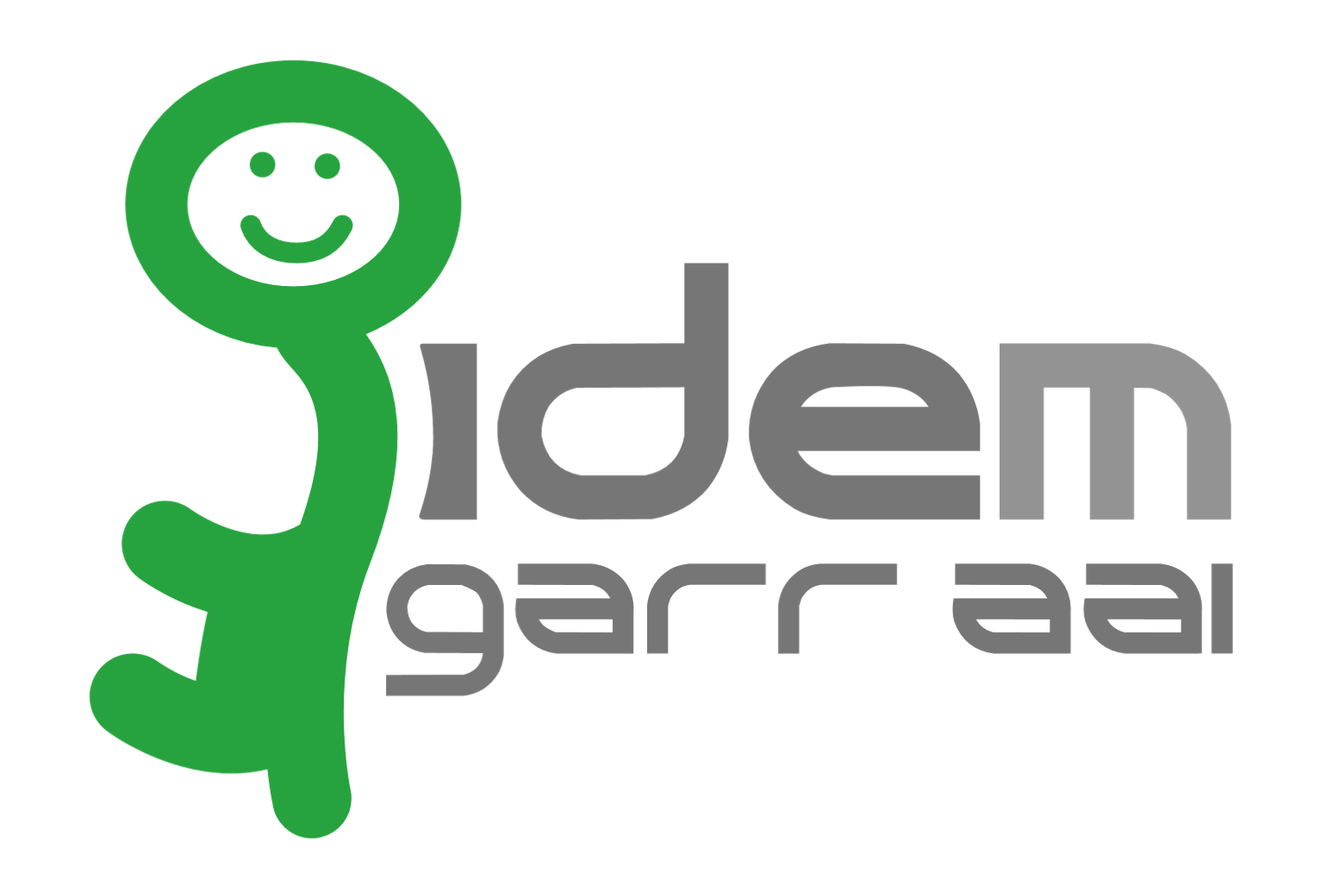 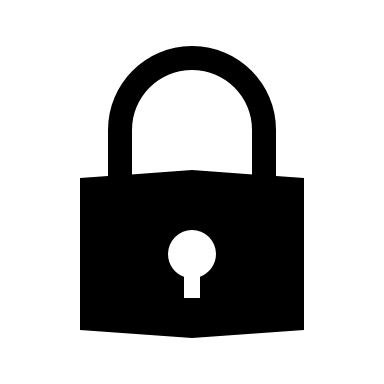 VM Resources
+ 
Slurm Metrics
(sinfo,squeue,sstat)
Dashboard
+
Alerting/Alarm
Timeseries
Database
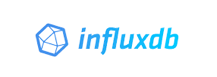 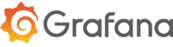 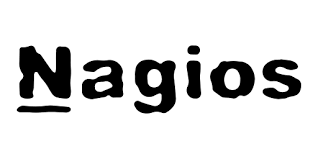 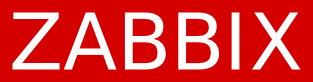 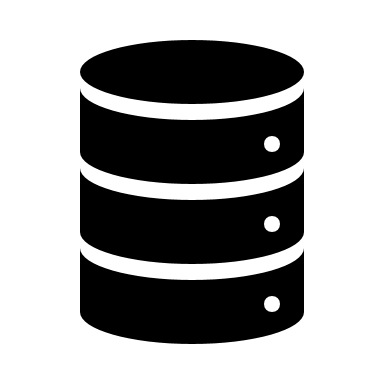 Multi-site Kubernetes (BA,BO,RM)
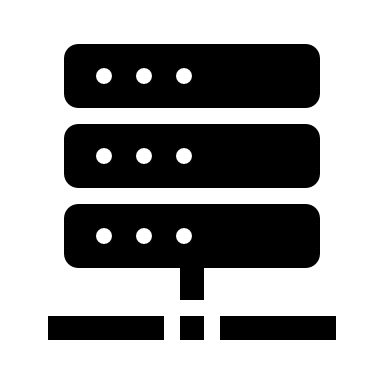 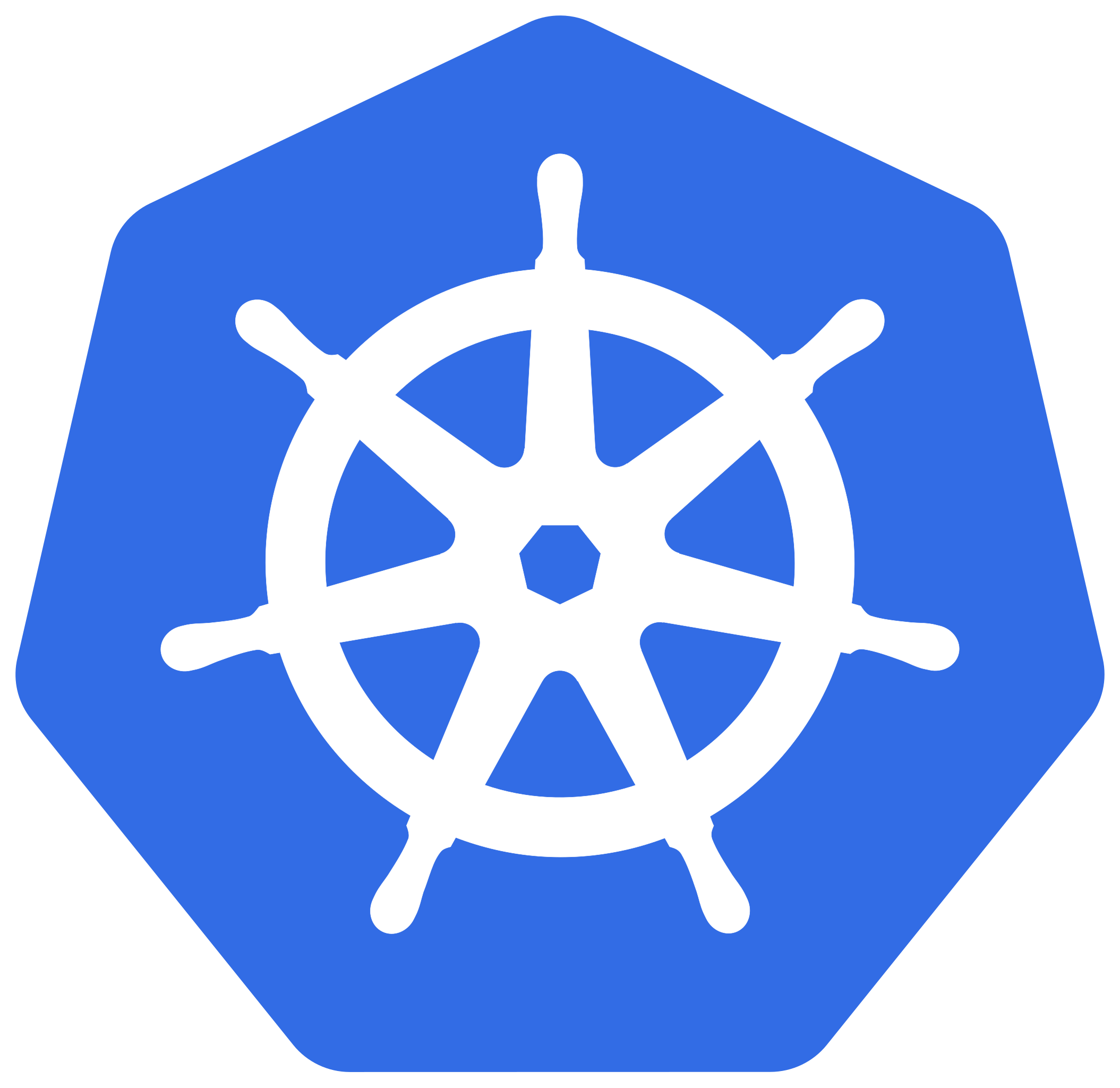 Infrastructure
Resource Metrics
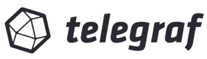 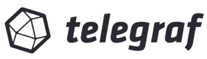 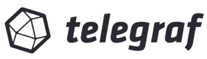 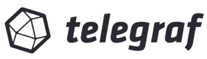 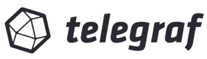 9
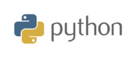 D – Prossimi passi
Schedulare la prossima call tecnica

Raggiungere un consenso su idee e tecnologie

Censimento delle metriche: valori, frequenza di campionamenti, ritenzione, summarizzazione, pseudononimizzazione, …

Predisporre le risorse centrali e individuare la posizione ottimale per le sonde di campionamento
10